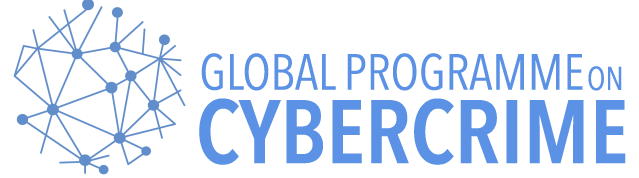 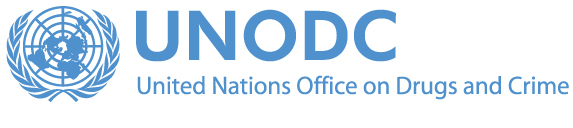 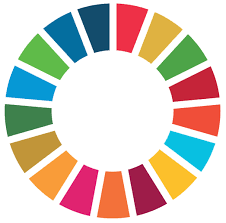 Next Steps to Counter
Fraud and Deepfakes
Digital Thinkers Forum #28
2024-10-09

Dr. Joshua I. James
Joshua.James@UN.Org
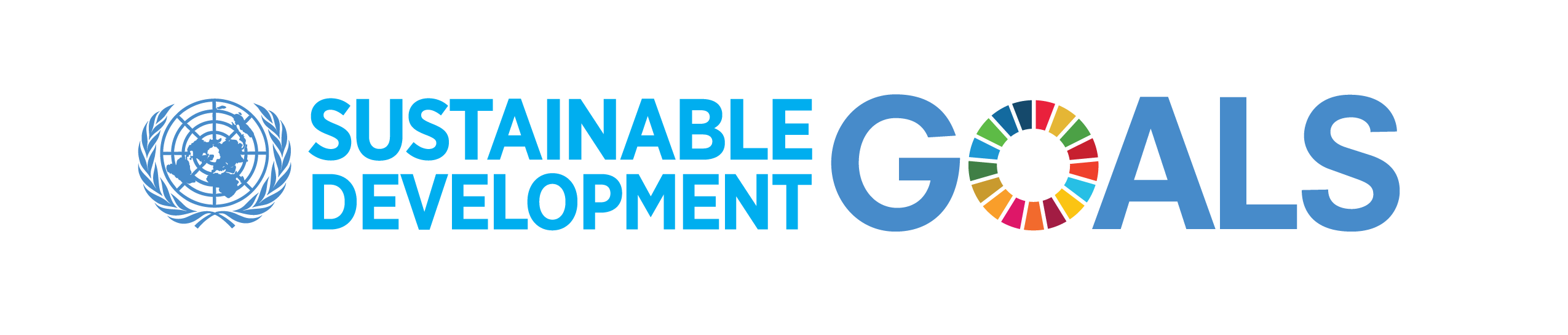 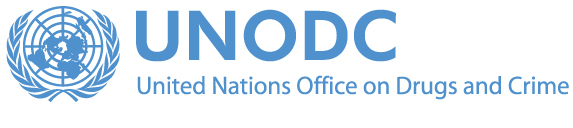 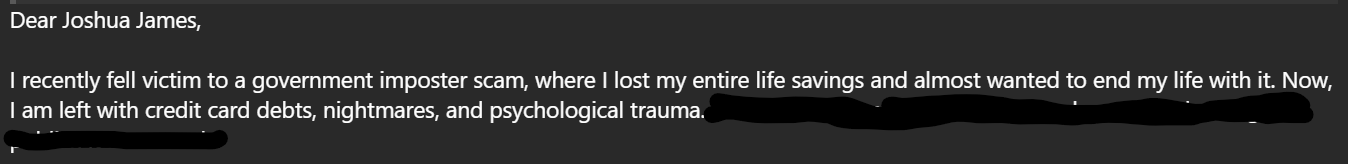 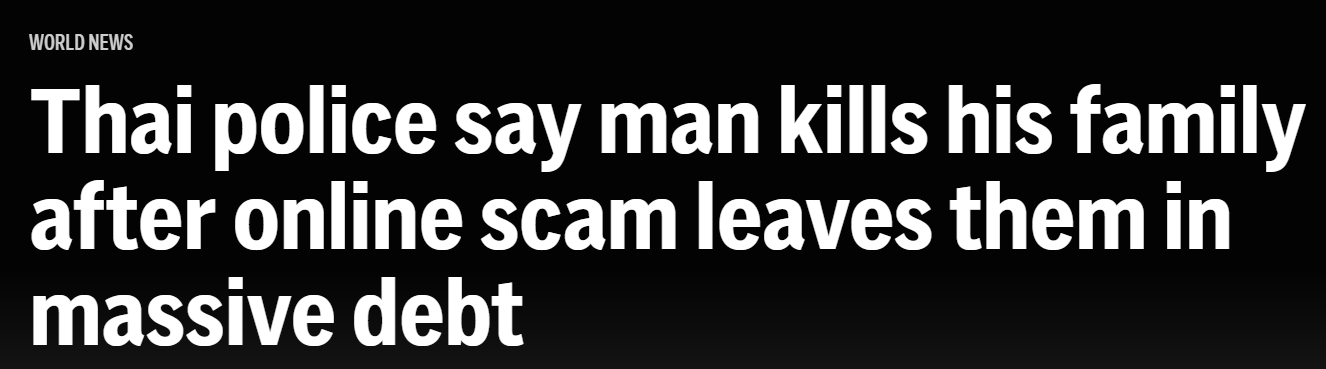 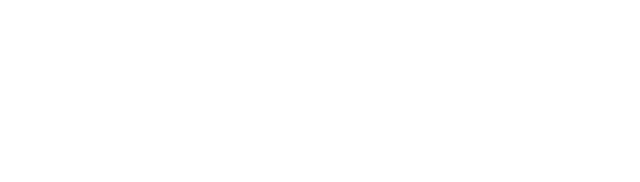 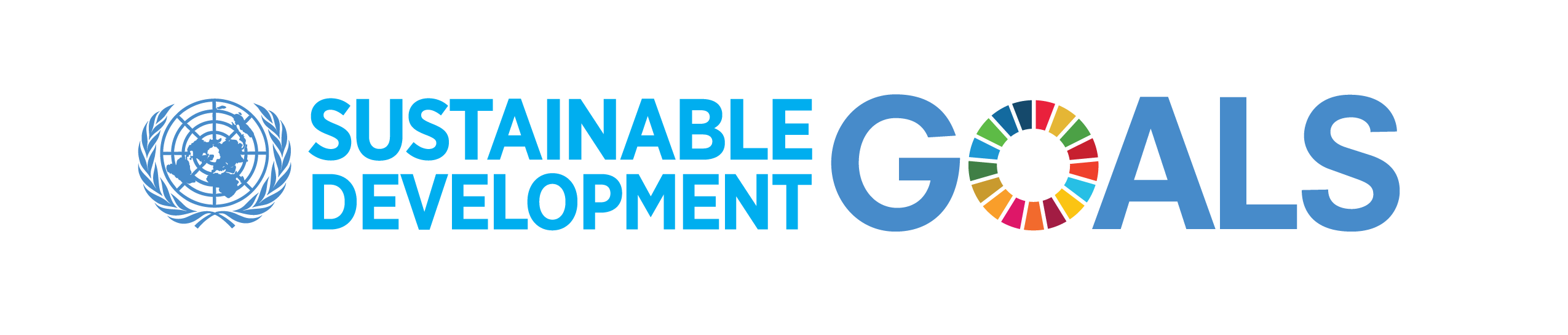 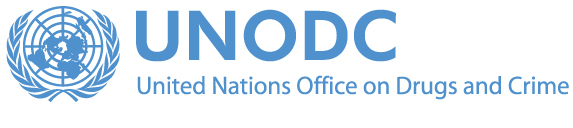 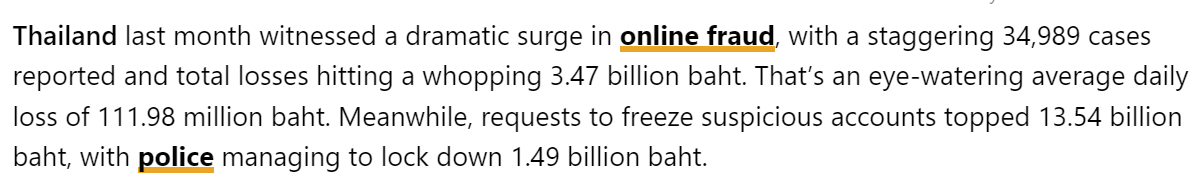 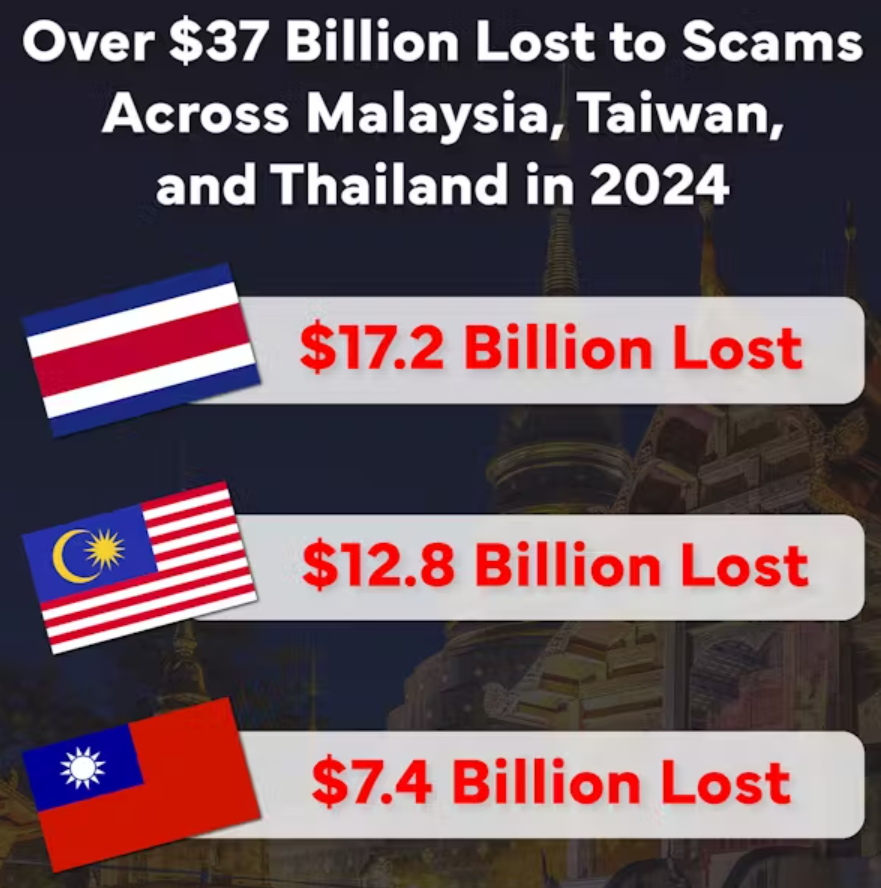 67% of Thai victims not reporting scams to authorities
~106,027 Cases
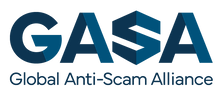 THB 577,490,754,417
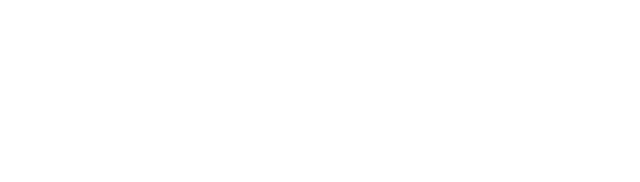 https://www.gasa.org/research
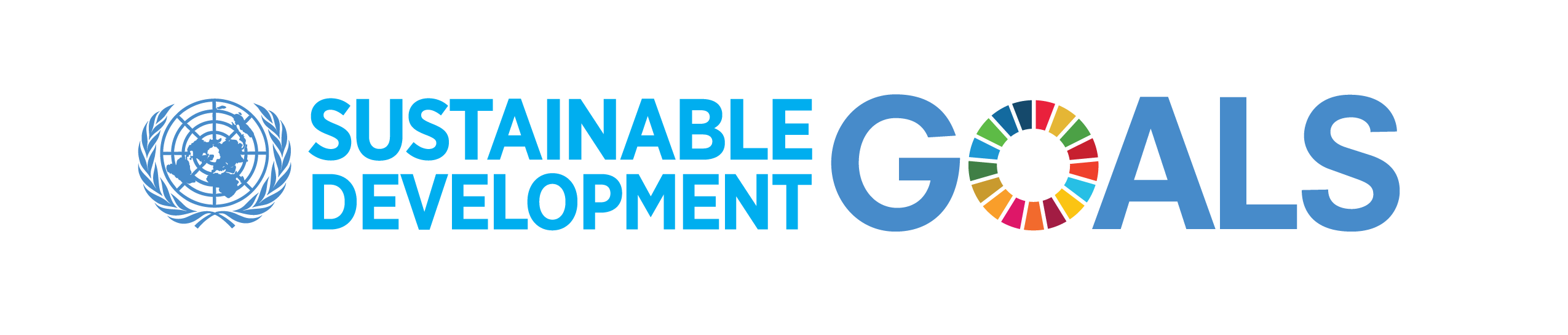 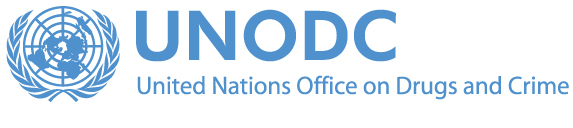 How could this happen?
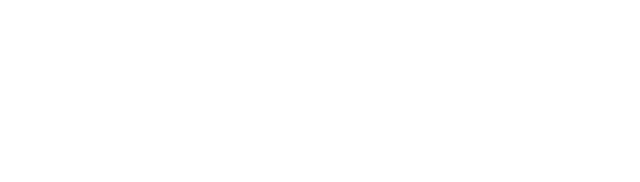 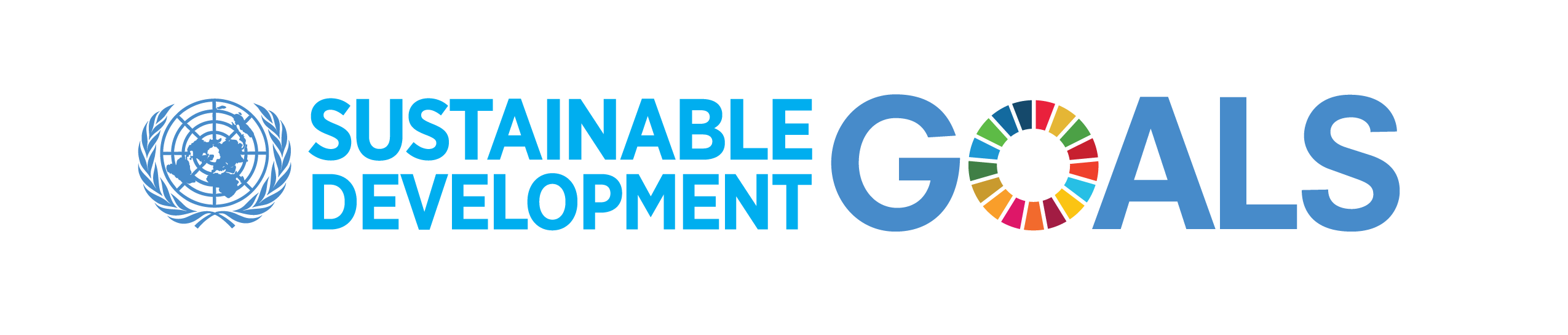 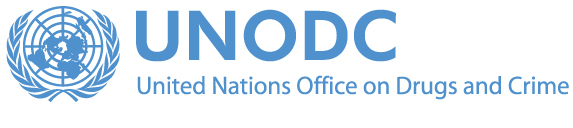 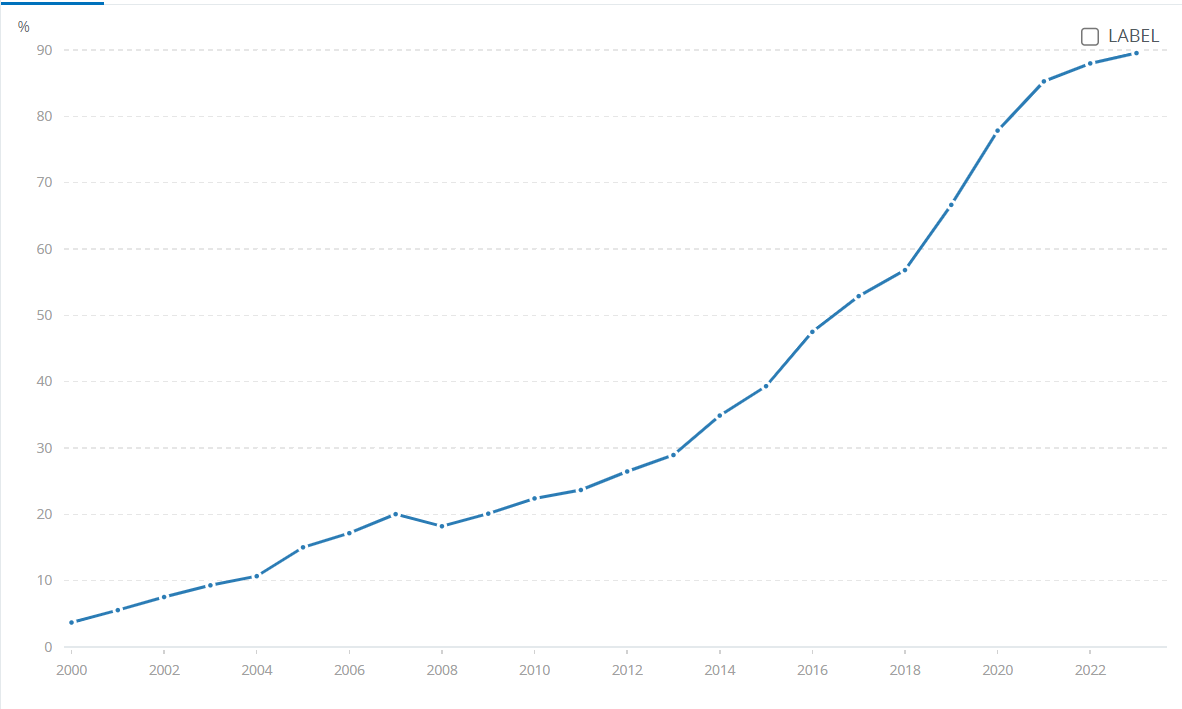 Quick growth = focus on infrastructure
 
Security is an afterthought
Thailand Population % Internet Access Since 2000
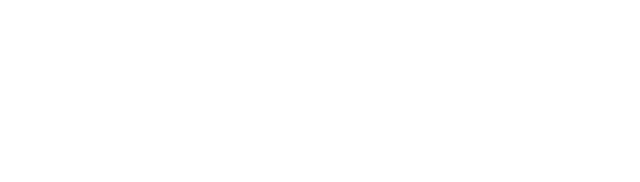 https://data.worldbank.org/indicator/IT.NET.USER.ZS?end=2023&locations=TH&start=2000&view=chart
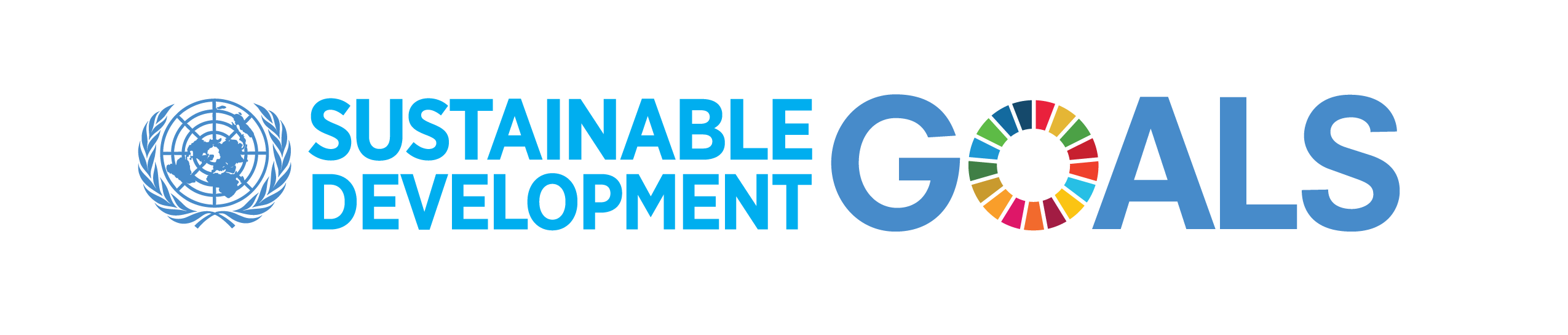 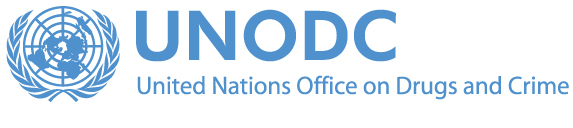 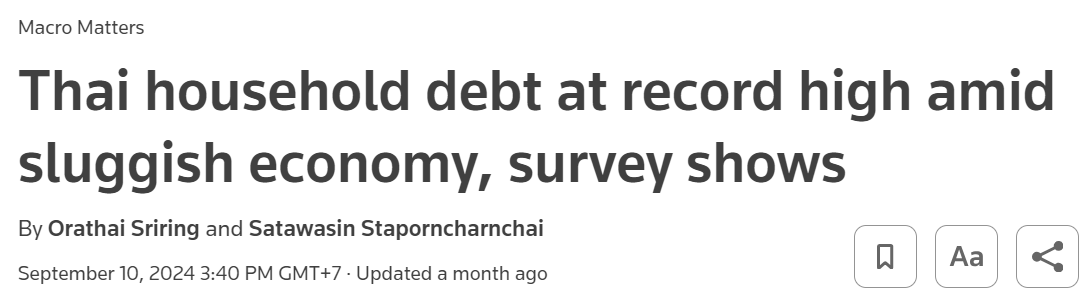 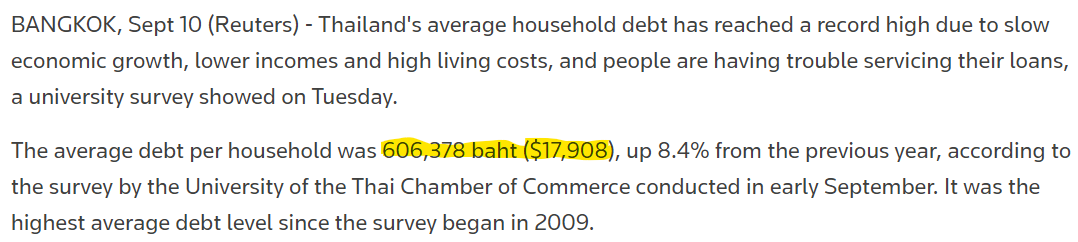 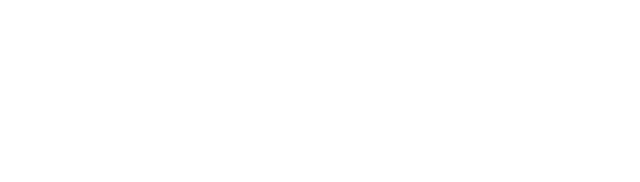 https://www.reuters.com/world/asia-pacific/thai-household-debt-record-high-amid-sluggish-economy-survey-shows-2024-09-10/
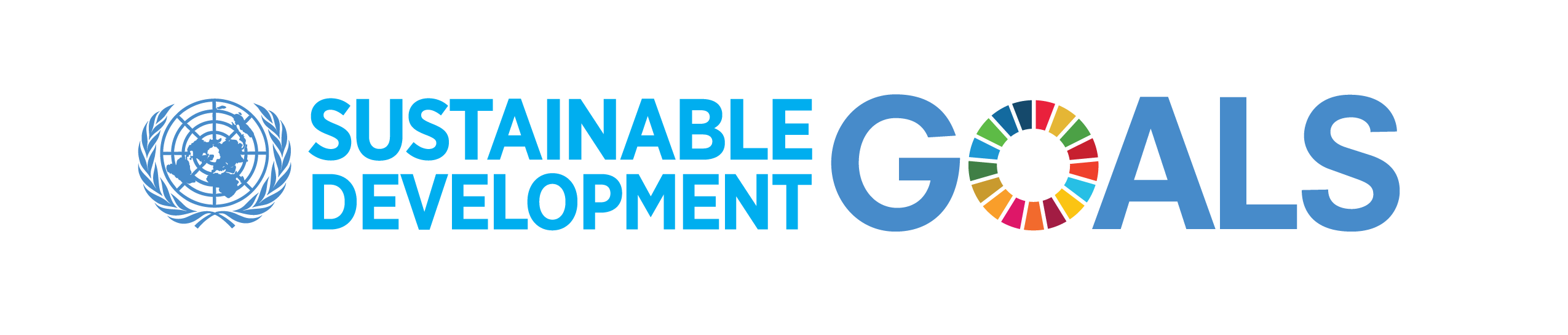 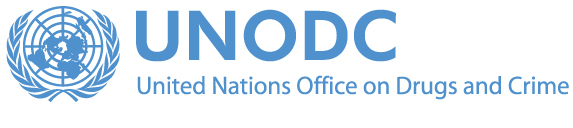 Perfect Storm

More people online (scale + new tech users)
Instant National Money Transfer Services
Near Instant International Money Transfer Services
Cryptocurrencies
Old/Strict Banking Privacy Law
High Debt -> Desperate for quick cash
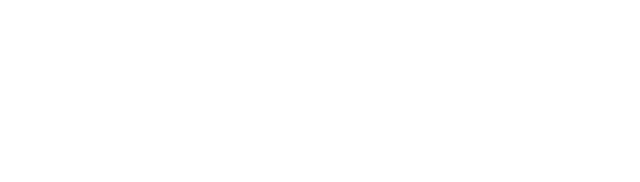 Tazama.org
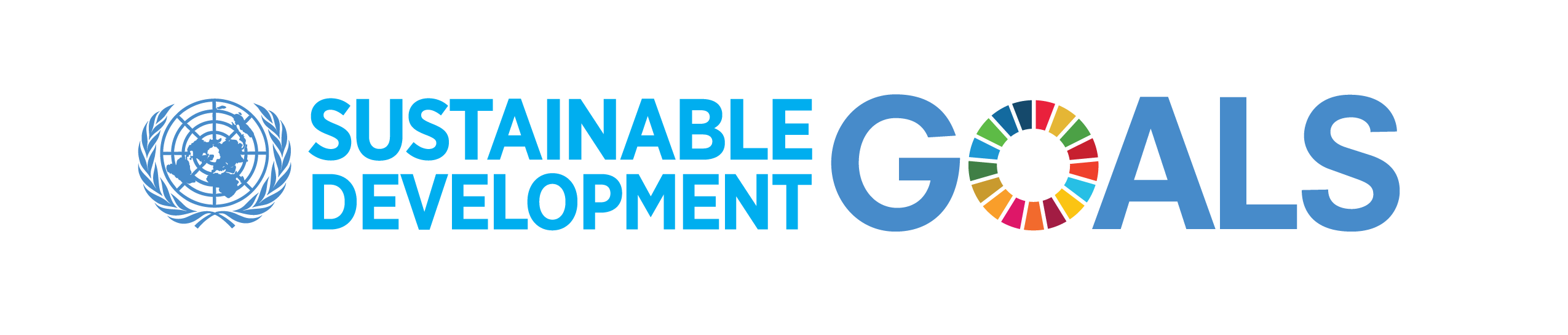 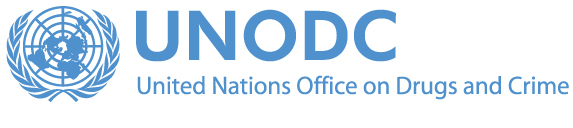 Main Problems
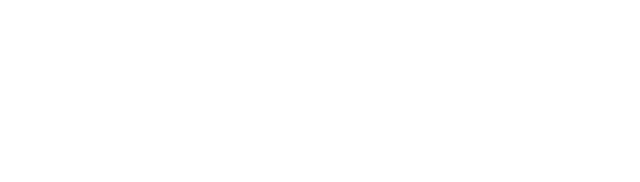 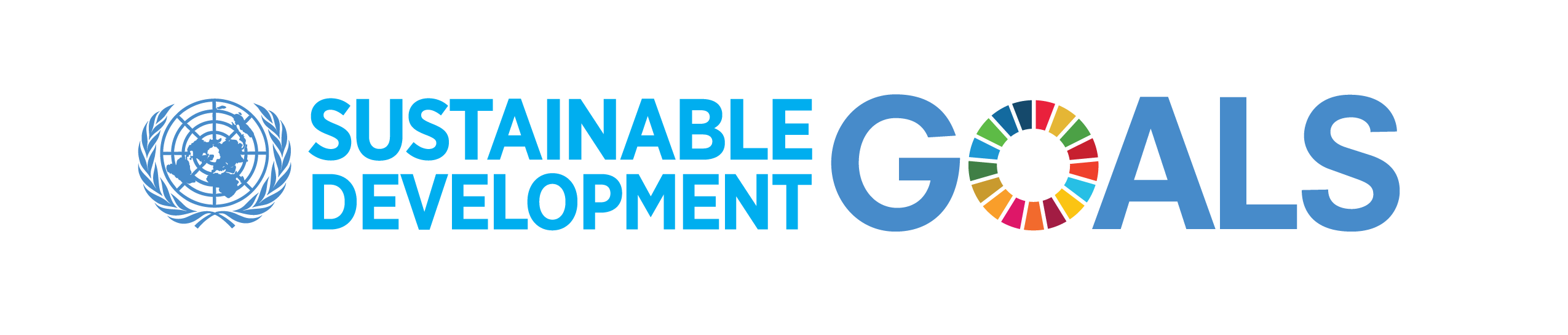 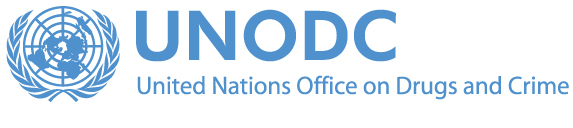 Scale and Reach
One criminal can access hundreds of thousands of victims

Telecom Companies / Social Media
Automation, AI Chatbots, Deepfakes
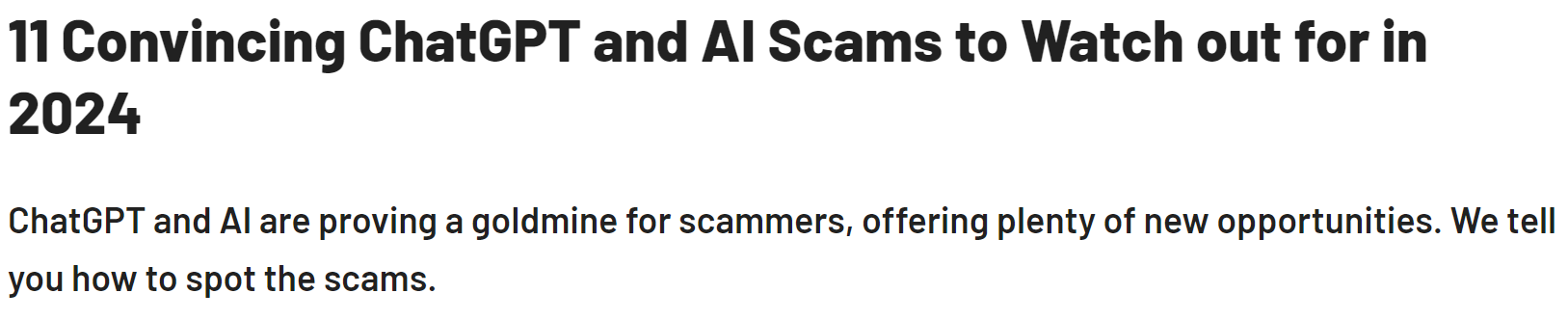 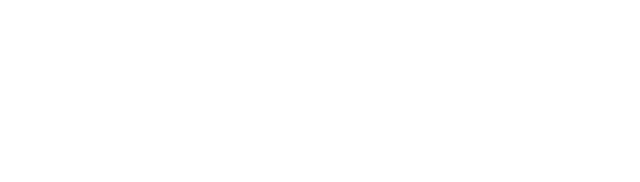 Tazama.org
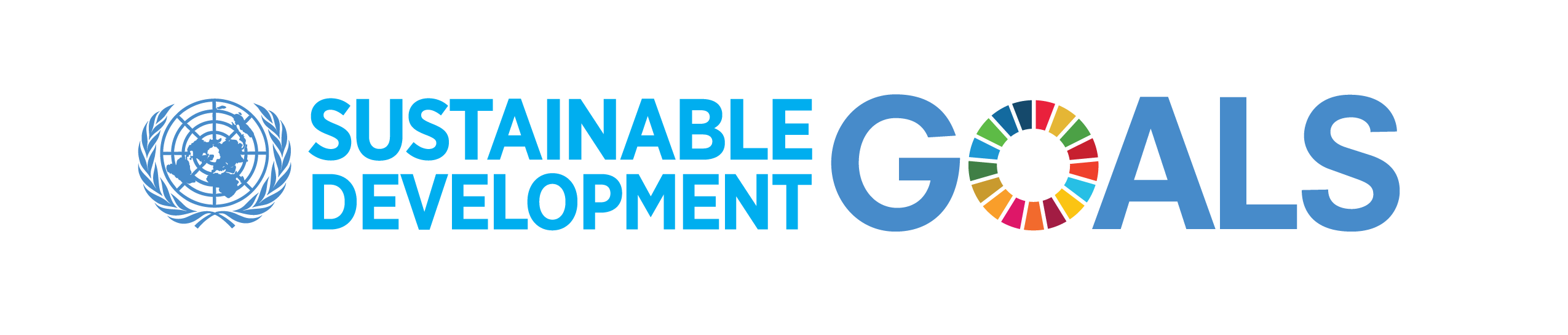 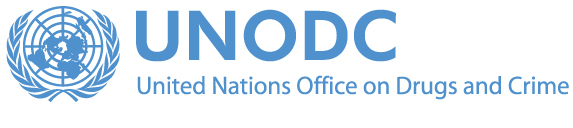 Old Systems / No Controls
Current prevention infrastructure/law is not designed to scale
Complicated, slow procedure
Police don’t have enough people for 30,000 fraud cases a month
(many other types of crime)
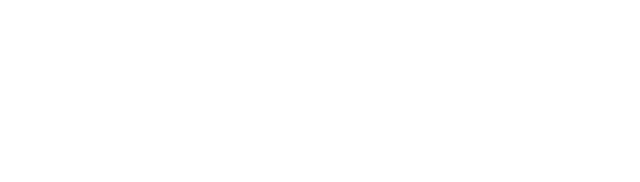 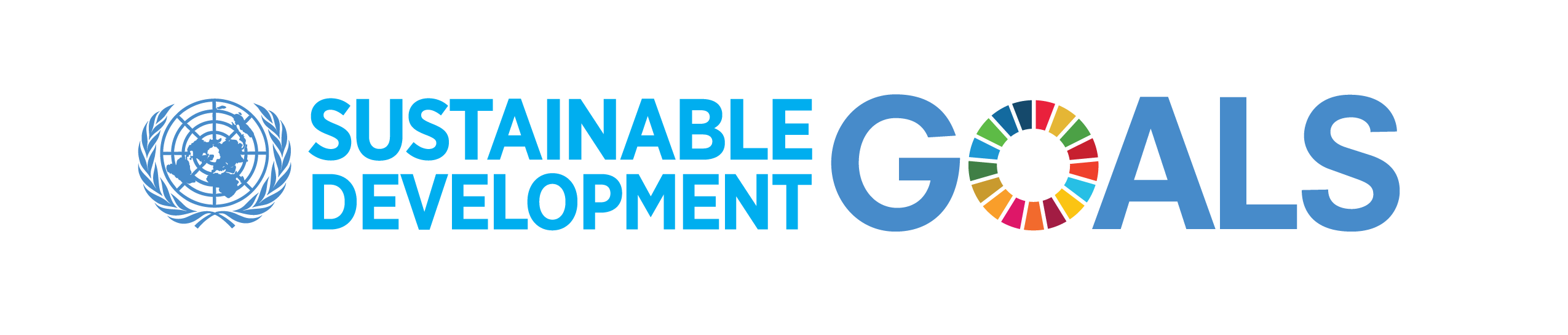 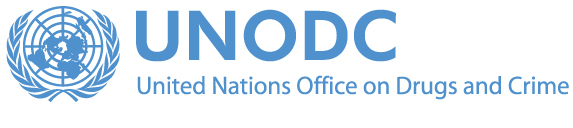 Unclear / Inaccessible Information
How do I know which page / app / Line account is correct?
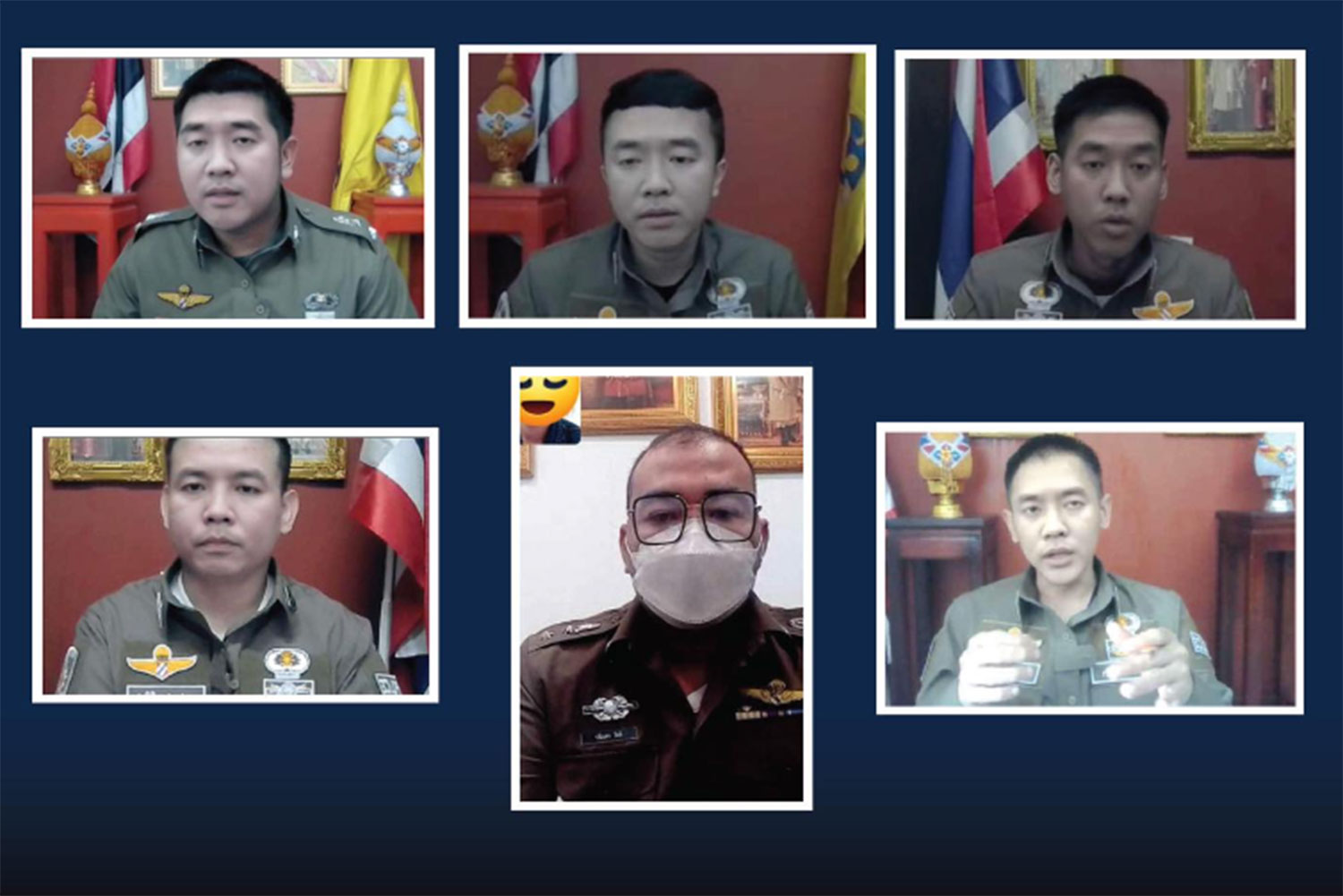 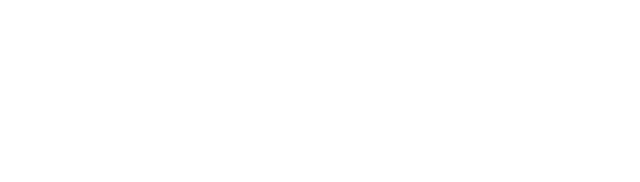 https://www.bangkokpost.com/thailand/general/2830228/exposed-thai-call-scammers-in-police-uniforms
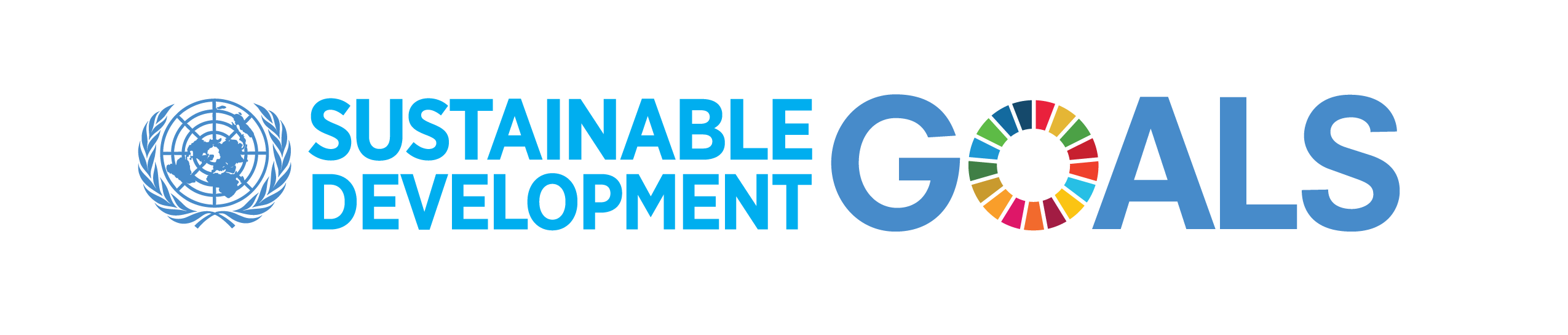 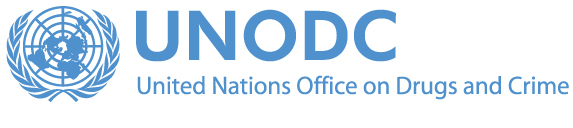 Corruption and Collusion
Concerted Political / International Pressure
Financial Action Task Force (FATF)
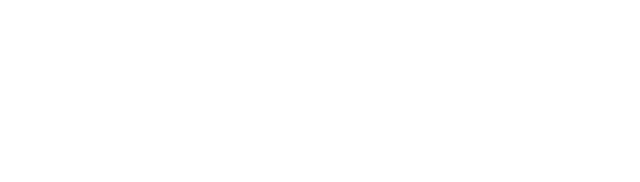 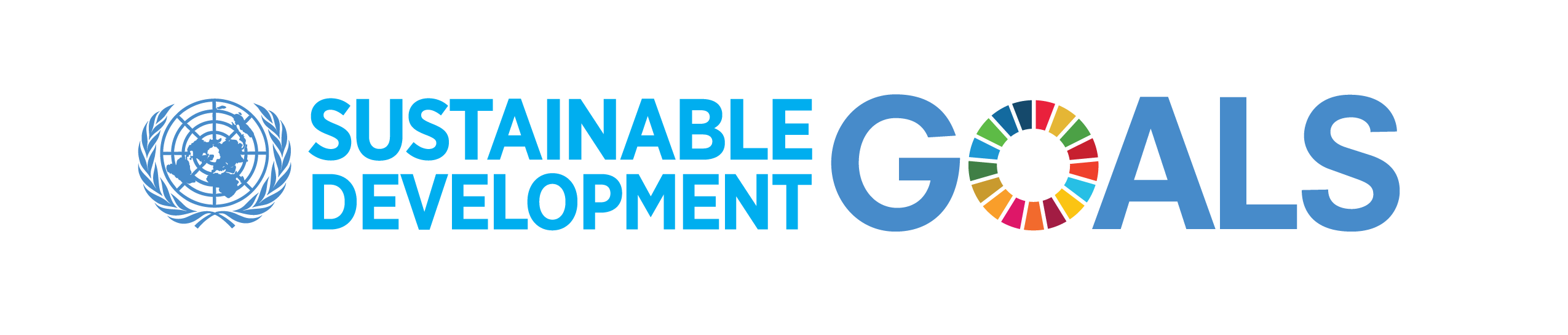 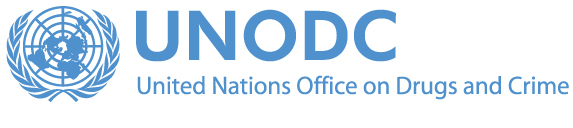 International Cooperation is hard

Governments -> National
Criminals -> International

Investigations difficult, sharing information difficult
(politics not technology)
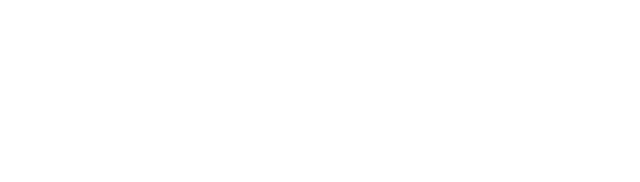 Tazama.org
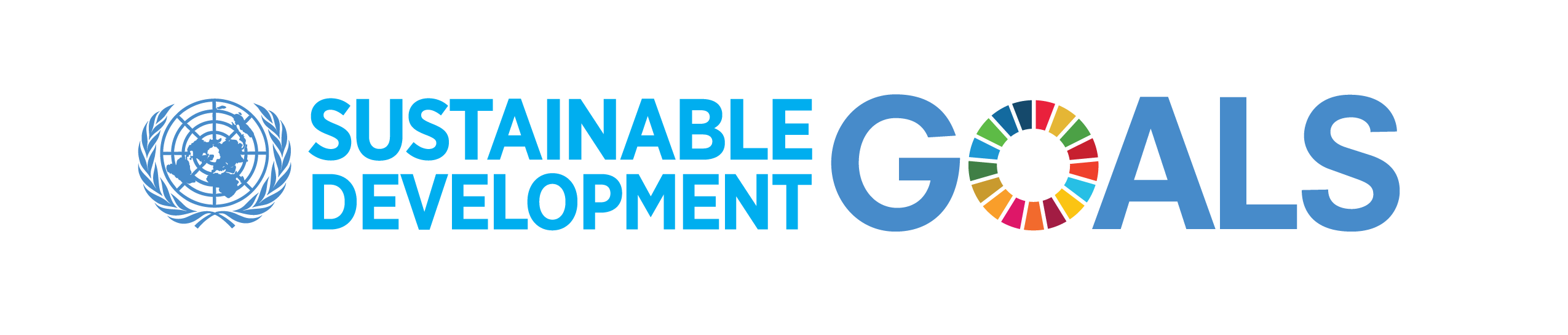 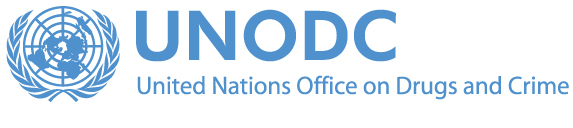 What to do?
Next Steps!
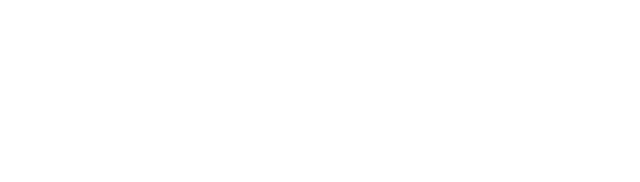 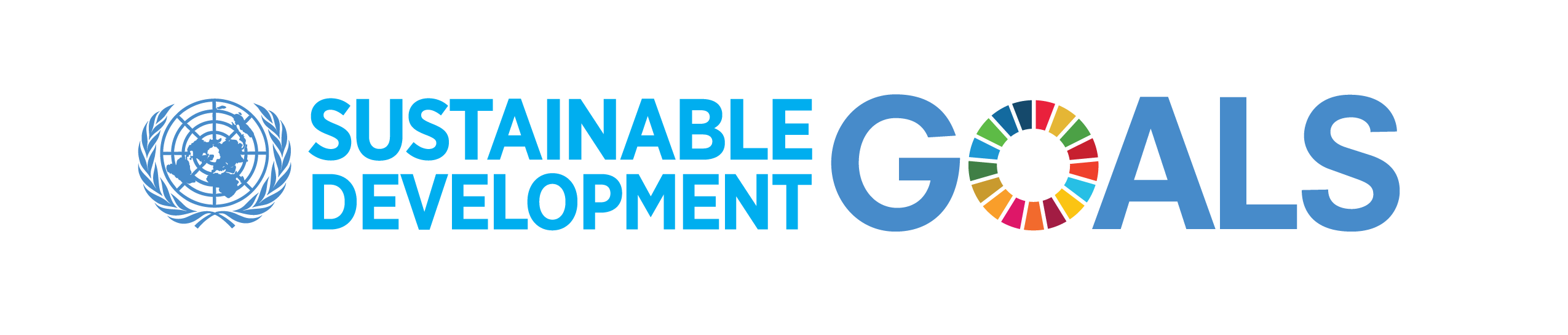 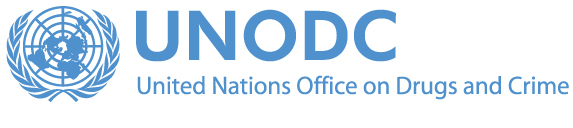 HUGE improvement in two years!
Royal Thai Police CIB / CCIB
National Broadcasting and Telecoms Commission
Ministry of Digital Economy and Society
BoT / Thai Bankers’ Association
National Cyber Security Agency
Many more…
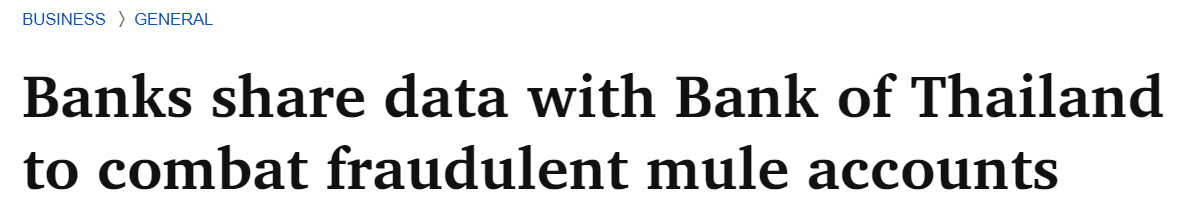 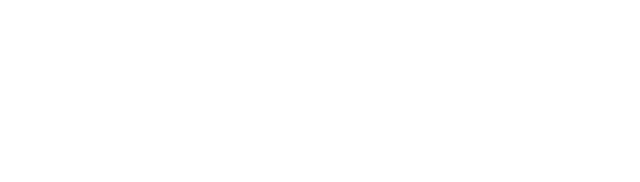 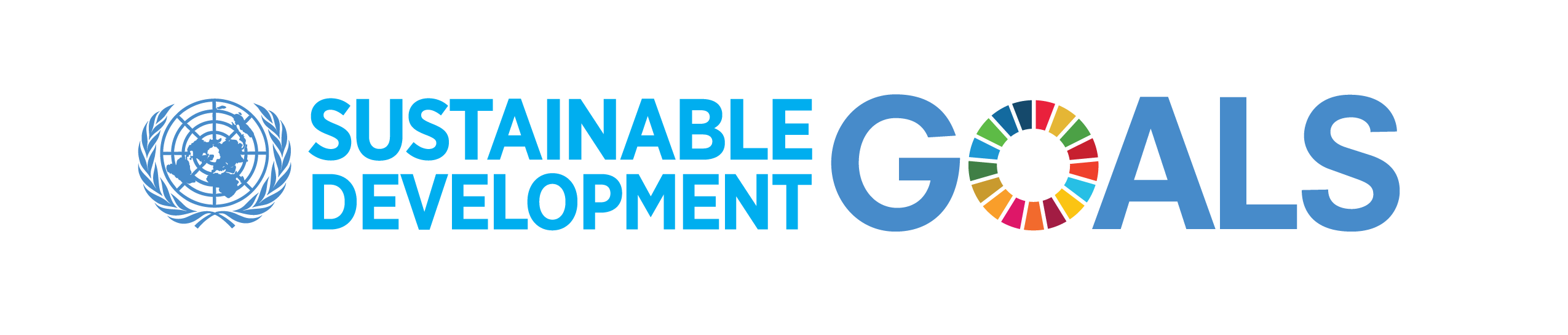 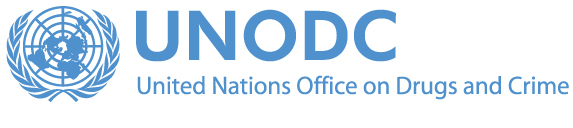 1441
Make the process easier for victims to report quickly (one report)
https://thaipoliceonline.go.th
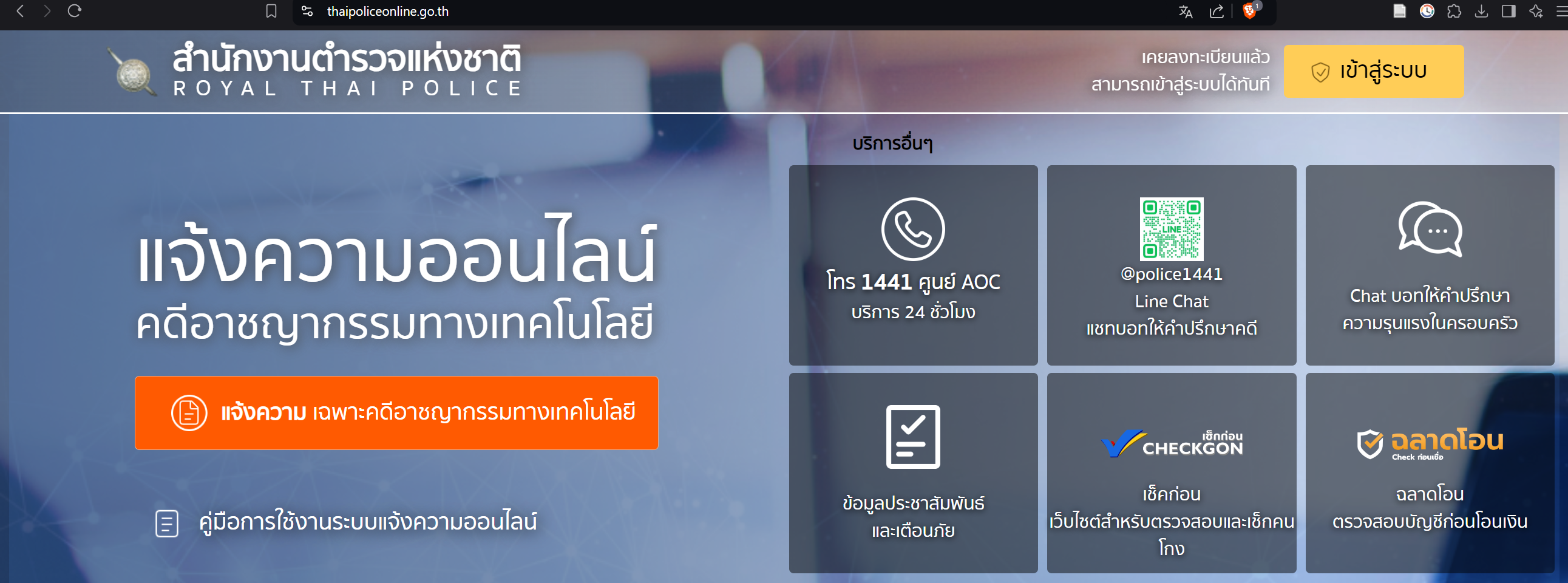 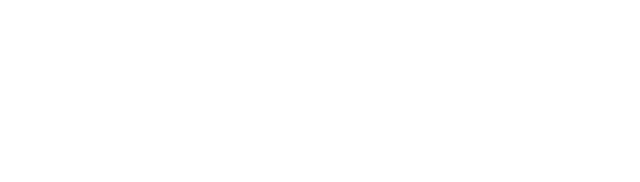 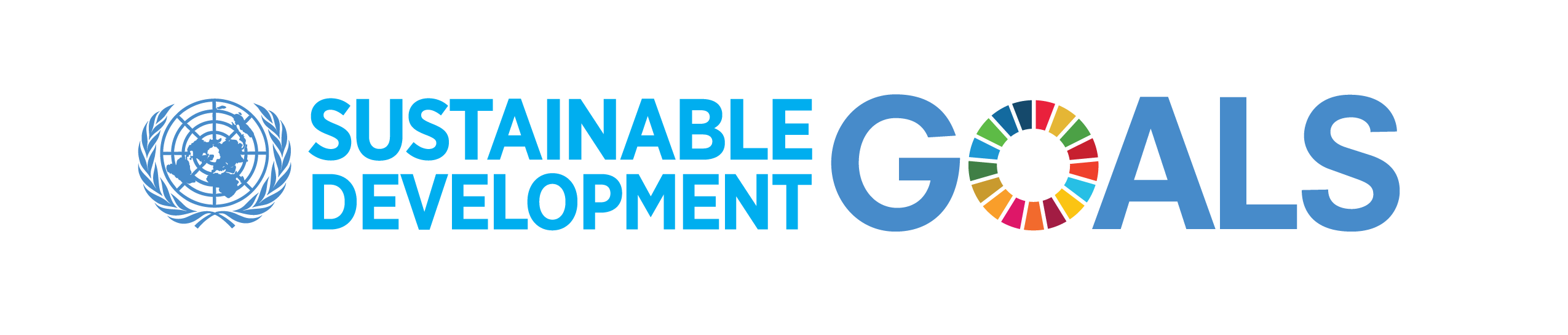 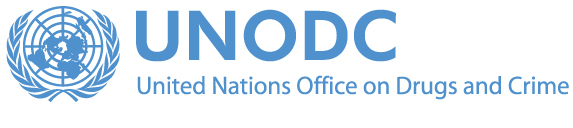 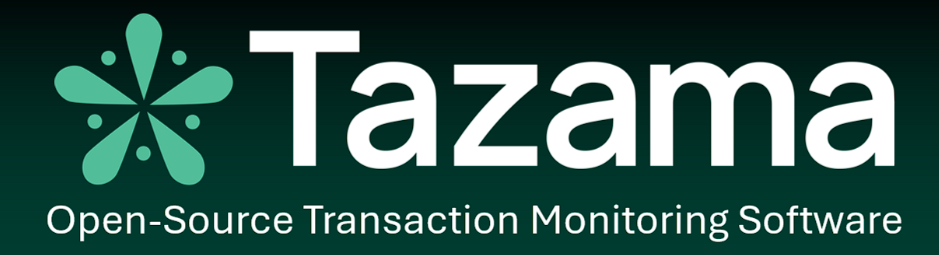 Every transaction processor must implement a standard fraud/ML detection system
Allow Law Enforcement to flag suspected fraudulent accounts in real time
Banks/LEA share flagged accounts internationally in real time

India is a good case study in real-time banking intelligence sharing at scale
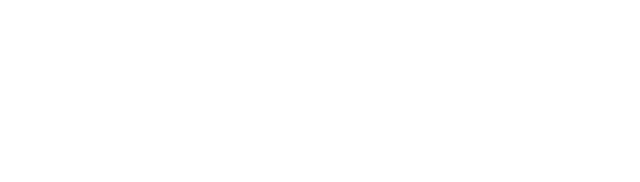 Tazama.org
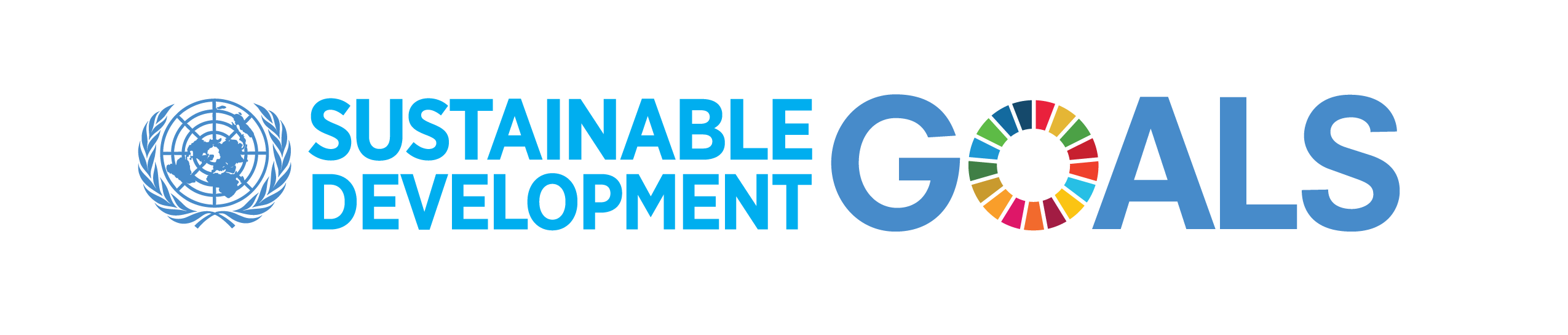 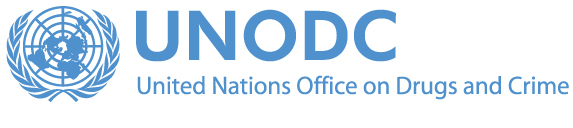 Service providers need to lock down their platforms
Act more quickly on fake groups/accounts impersonating
Global Anti-Scam Alliance Signal Exchange
South Korea Police Fraud / Scam DB
Deep Fakes (limited) https://StopNCII.org
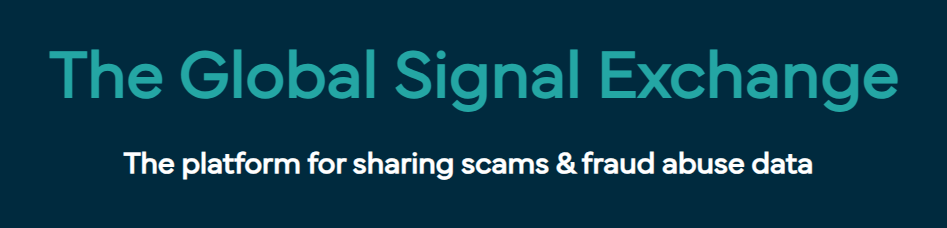 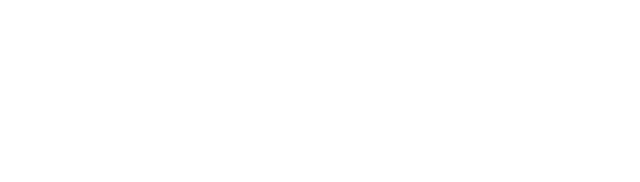 https://www.gasa.org/global-signal-exchange
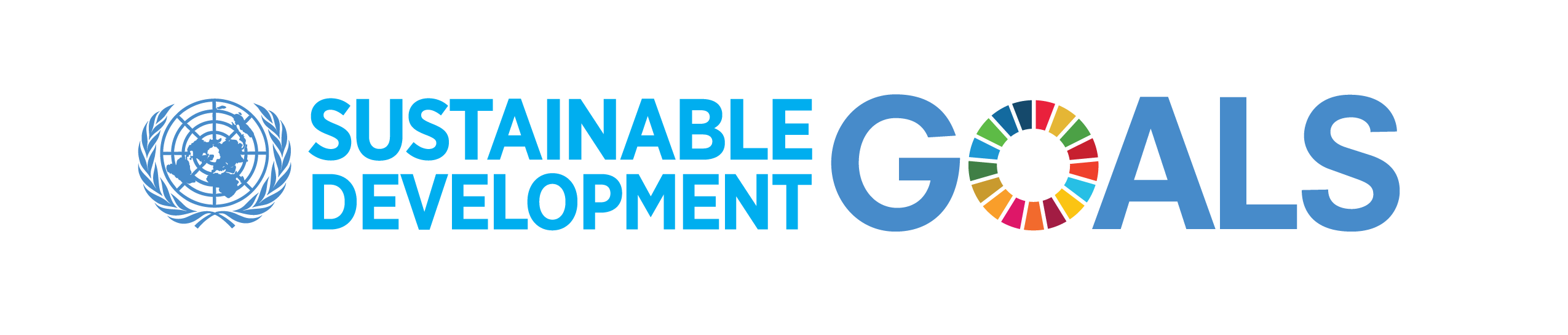 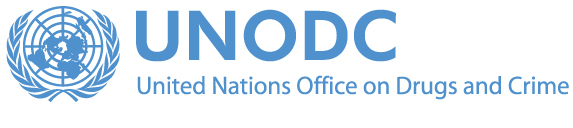 More investment for staffing and training
Bank security teams (CERTS)
Financial Intelligence Units
Law Enforcement (prosecutors/judges)
University programs/clubs -> More local experts
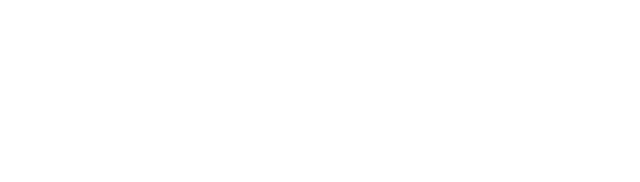 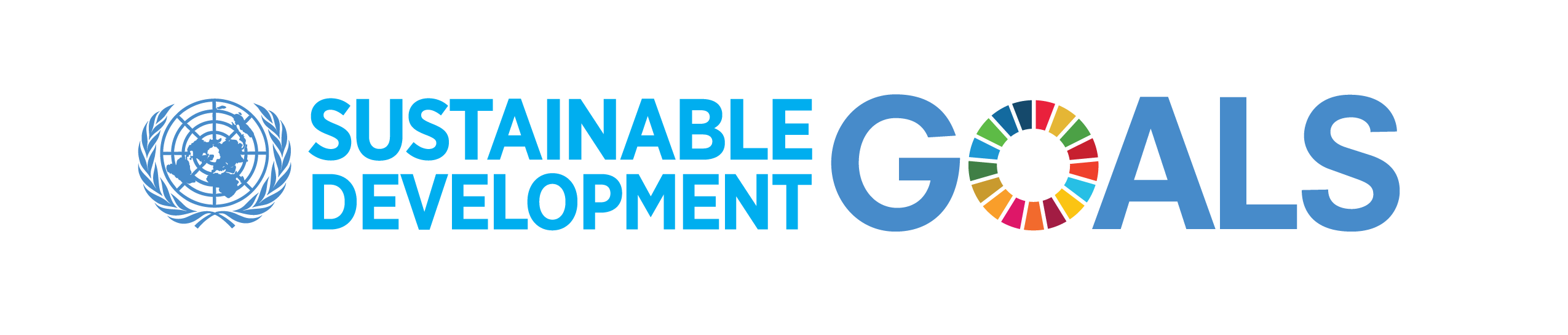 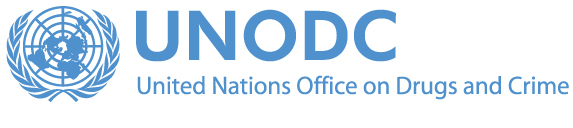 Governments and companies take a hard stance against corruption
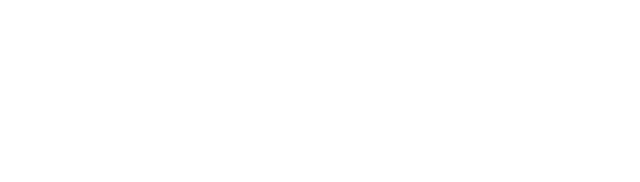 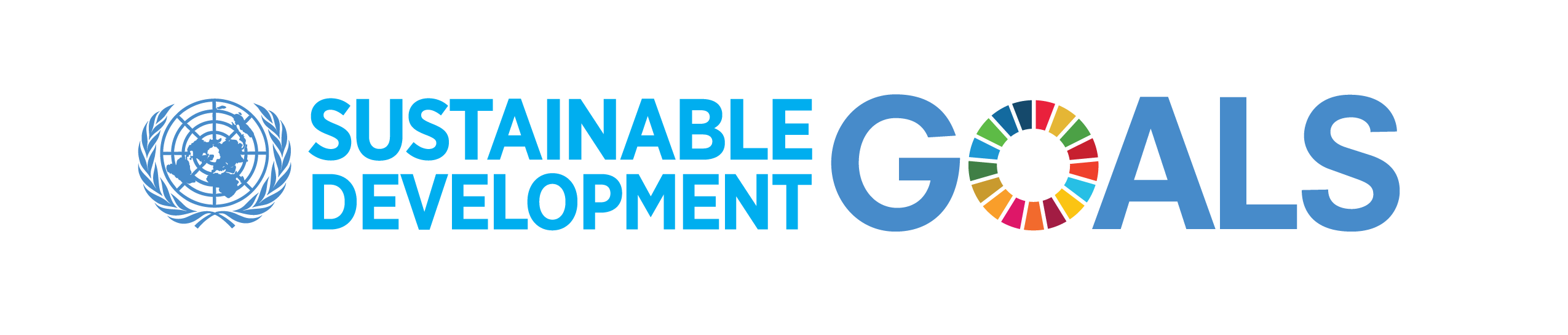 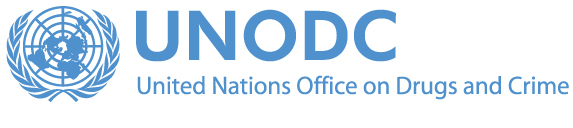 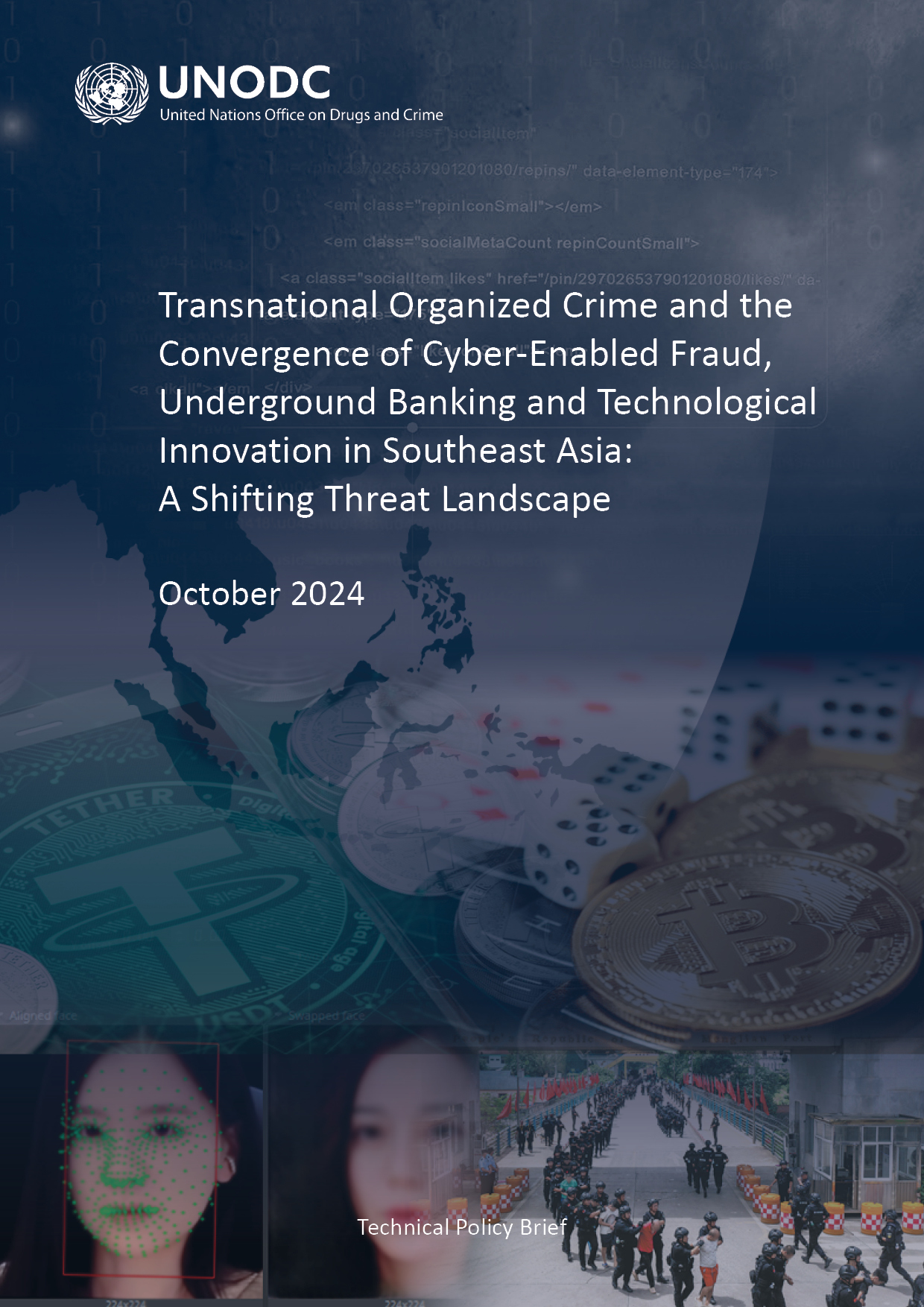 Use and support the United Nations Office on Drugs and Crime
Global Programme on Cybercrime

Legislative support
Technical support / training
Curricula development
Research
UN Convention on Cybercrime
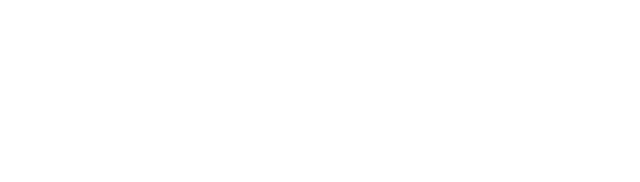 https://www.investopedia.com/terms/s/smart-contracts. https://www.unodc.org/roseap/uploads/documents/Publications/2024/TOC_Convergence_Report_2024.pdf
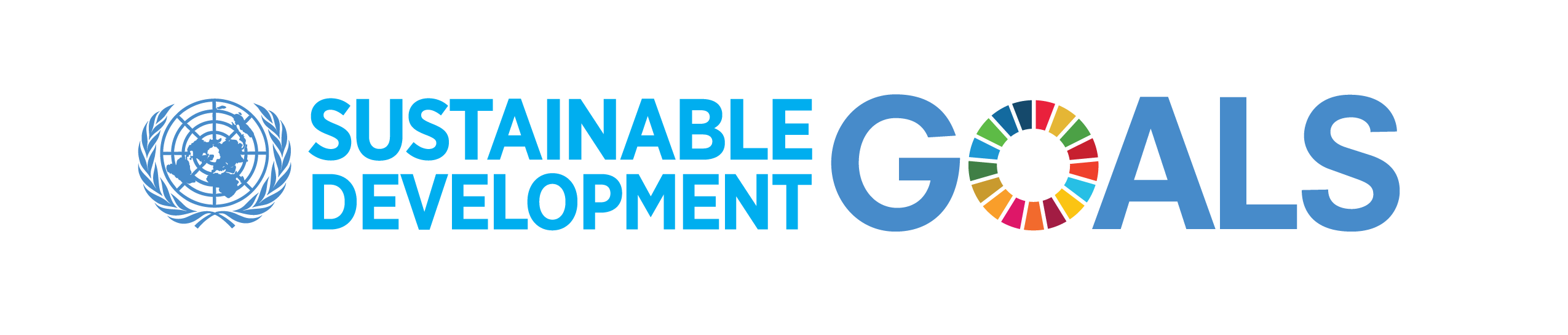 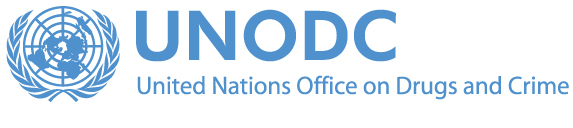 Thai Police will never:
Contact people via Line or video to question them or notify of charges;
Ask people to transfer money or assets for examination to prove their innocence;
Send official documents, including summonses or arrest warrants via Line
If you are a victim of fraud/scams contact 1441
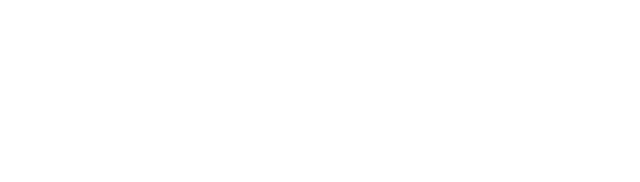 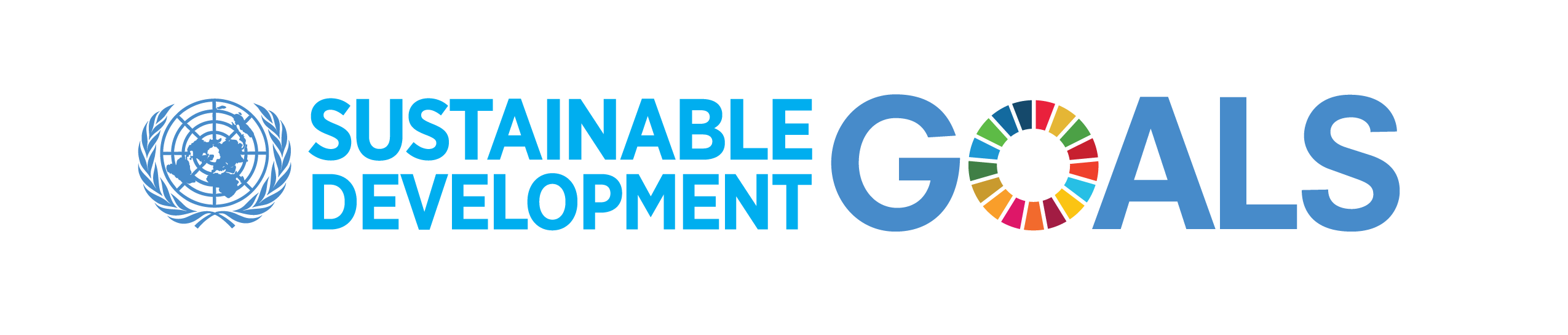 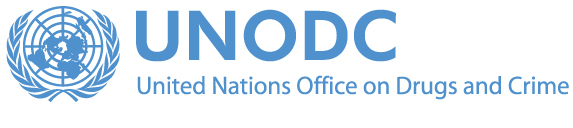 Thank you

https://www.unodc.org/roseap
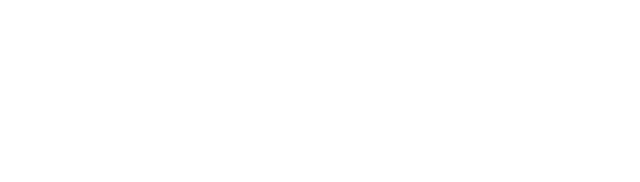 https://pixelplex.io/blog/smart-contract-vulnerabilities/